Islamic Empires in AsiaChapter 18
“The empire of the world…must be one, one faith and one kingdom.  To make this unity there is no place in the world more worthy than Constantinople” – Mehmed the conqueror
Ottoman Empire
Rise of the Ottomans
Ghazis – Warriors for Islam 
Anatolia (Modern Day Turkey) 
Osman – creates the Ottomans
Sultan – one with power
Gunpowder and cannons
Compassion, tolerance
Timur – Timur the Lame
Restoration of Mongol Empire
Military genius & tactician
Burned Baghdad and won Battle of Ankara
Slowed Ottoman advance
"Till the advent of Hitler, Timur stood forth in history as the supreme example of soulless and unproductive militarism“ – John Saunders
Recovery & Expansion
Murad II
next period of expansion 
defeated the Venetians, invaded Hungary, and overcame an army of Italian crusaders in the Balkans
Mehmed II 
Took Constantinople in 1453 – renamed Istanbul 
Strategic importance east\west
Opened the city to people various religions and cultures rebirth
Selim
Persia, Syria, Palestine, North Africa. 
Mecca, Medina, and Cairo
The Greatest Sultan
Suleyman – takes it to its height
West (Europe) – “The Magnificent”
East (Own) – “The Lawgiver”
Reconstructed legal system
Devshire System – Sultan’s army drafted captured Christians who were educated, converted, and trained to be soldiers
Janissaries – elite force loyal to sultan only, Christians wanted to be a part of this
Captured most of Hungary
Island of Rhodes, Austria, North Africa
Millet System
Millets 
Separate legal courts for communities to rule under “personal law”
Protected religious minority groups
Own laws & customs – collected taxes
Muslims: ethnicity did not matter 
Tolerance, expansion, growth, peace……
Decline of an Empire
Death of Suleyman – beginning of the end
Rise of European states – France, Spain & Poland
Decline in 1600’s – 1700’s
End of Silk Road – boat routes, safer, no middle man
Internal power struggles led to corruption
Janissaries rebelled
1700’s: Crimean Peninsula (Black Sea Lands) to the Russians
1798: France takes Egypt
Restructuring failed by Sultans
1923 – Turkey established as a Republic – End of the Empire
End of the Silk Road
Safavid Empire
Safavid Empire
Current Day Iran
Safavids were Shi’ite 
Surrounded by other empires and diverse\mixing of cultures
Isma’il: 
Iran and most of Iraq 
Shah – “King”
Forced conquered peoples to convert to Shi’a or die
State religion
Shah Abbas the Great
Shah Abbas “the Great”
Reformed military using Ottoman model
Religious tolerance to entice Europeans to trade with them
Height of an Empire
Government jobs based on merit and foreigners
Created a flourishing city
Improved manufacturing and foreign trade 
carpet weaving, ceramics 
Empire began a decline after Abbas’ death – ended 1736
Mughal Empire in India
Origins
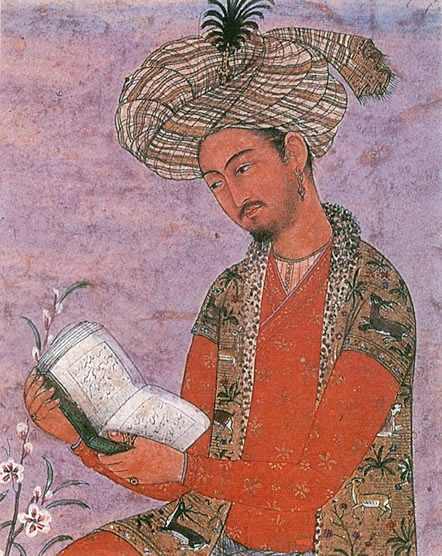 Akbar – Greatest of the Mughal
Gained support by including the Rajputs in government along with natives, foreigners, Hindus, and Muslims
Improved tax system – graduated tax
Cultural blending
Religious Policy
Tolerant of all religions
Repealed non-Muslim tax
Height of the Empire
Shah Jahan
Vigorous ruler – put down rebellions – Delhi new capital
Assassinated all of his rivals
    Hall of Private Audience – Jahan’s palace
Taj Mahal – tomb for Jahan’s wife
B/c of economic burden for construction & maintaining the army taxes were raised and people suffered
Sikh
Tried to unite Muslim & Hindu philosophies
Recognize themselves as a distinct religion not a branch of either
One God, no idols, less rigid social system
Originally peaceful, did militarize in 1600s
Conflict with Aurangzeb
Aurangzeb
1657 – Aurangzeb takes power
Jahan becomes ill – Aurangzeb kills older brother, imprisons father – becomes emperor
Devout Sunni – strict morals, sensors monitored society
Persecuted all non Sunni
Restored tax on Hindu’s – destroyed Hindu Temples
Taj Mahal & Hall of Private Audience